Using CEDRI to Create and Upload a Semiannual Compliance ReportMajor and Area Source Foundry NESHAPs
PART OF A HOW-TO SERIES FOR USING ERT AND CEDRI
FOR SEMIANNUAL VISIBLE EMISSIONS AND COMPLIANCE REPORTING
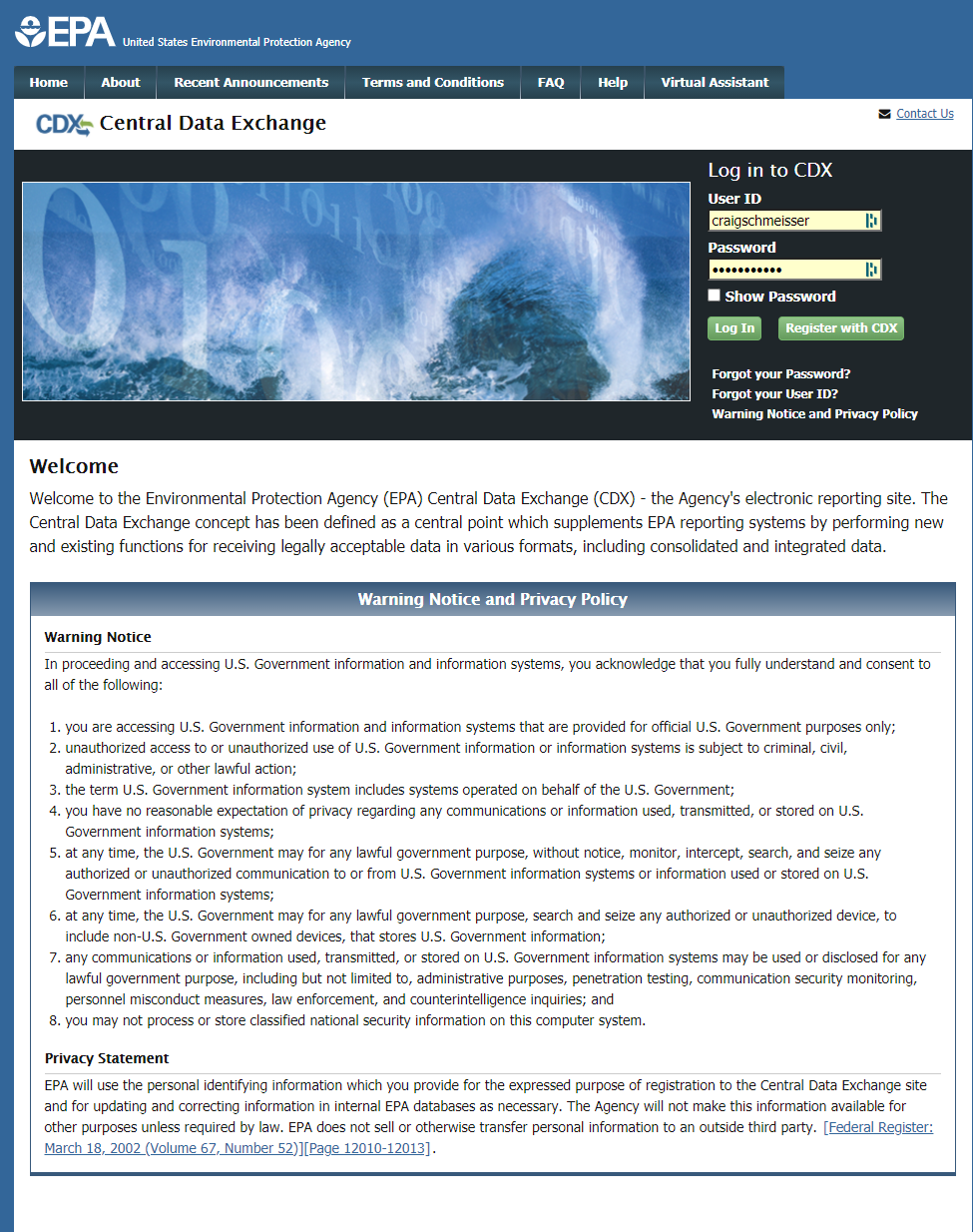 Login to CDX
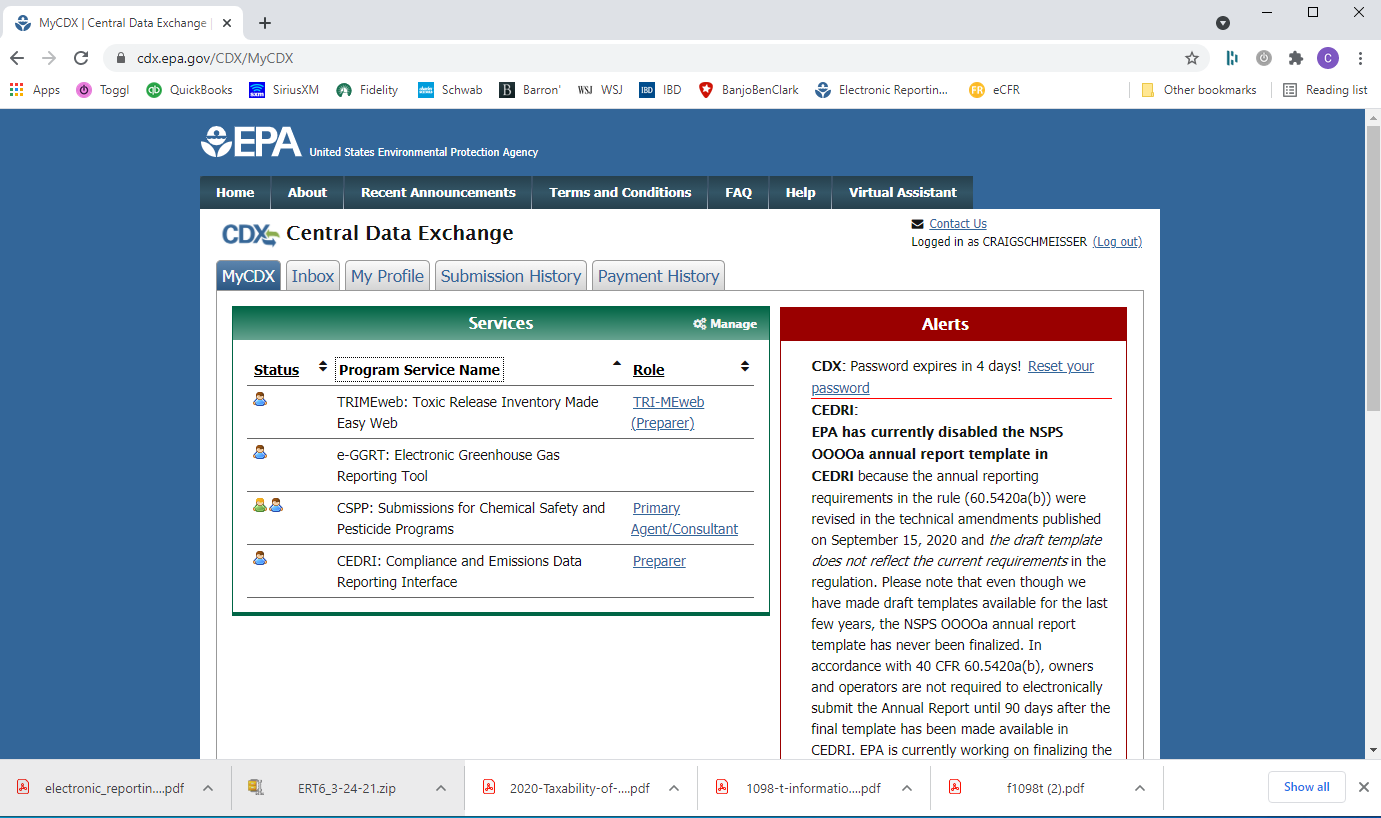 Select->”Preparer”
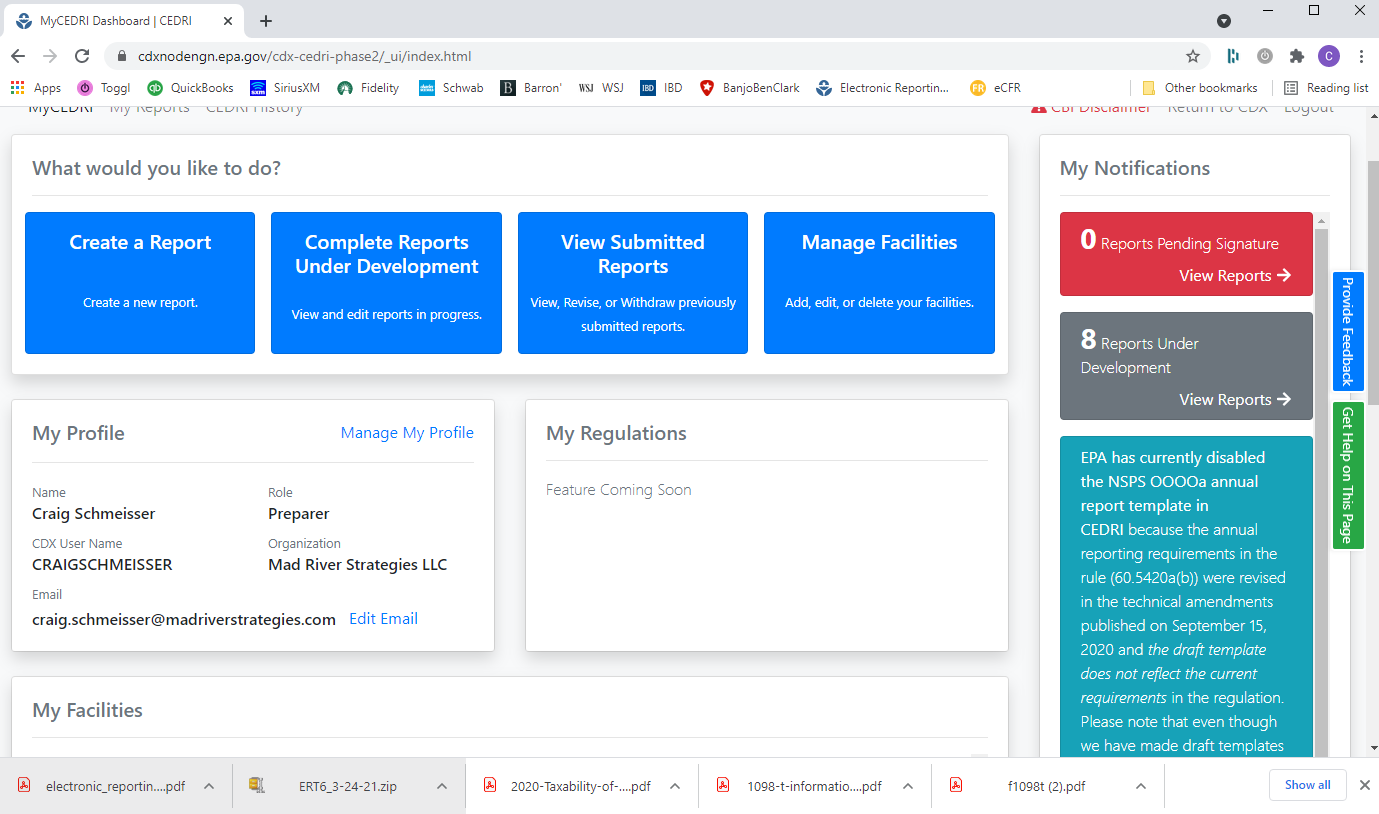 Select” Create a Report”
Select->”Periodic Report”
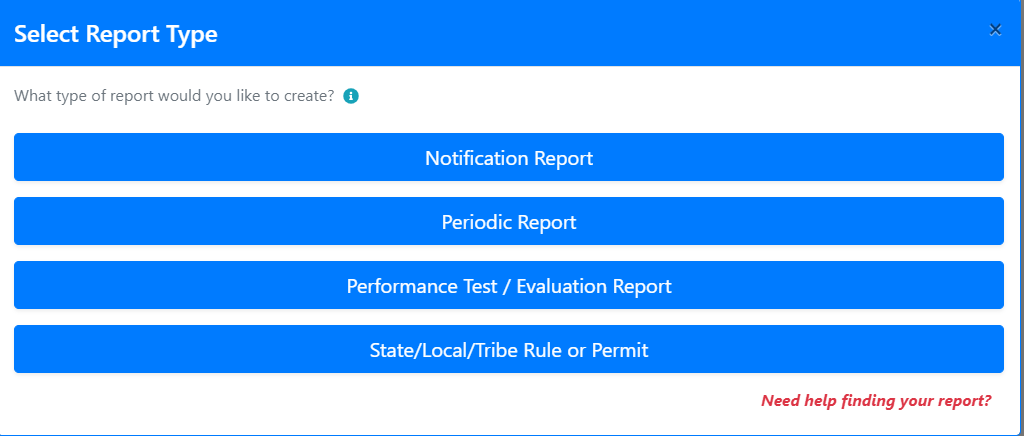 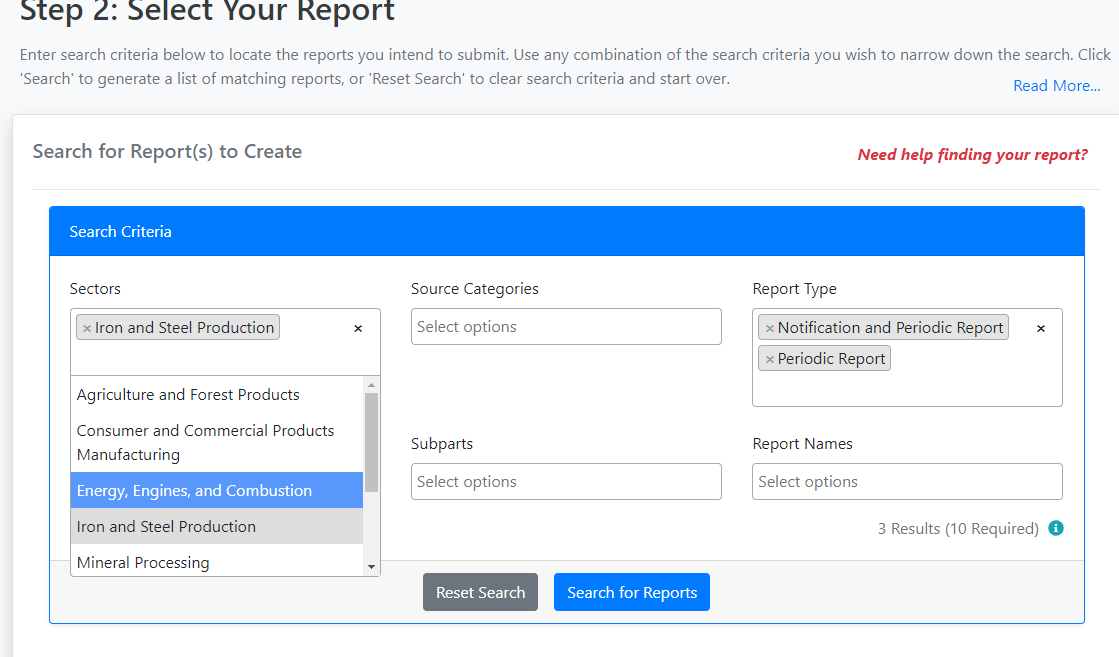 Under Sectors scroll down and 
Select->”Iron and Steel Production”
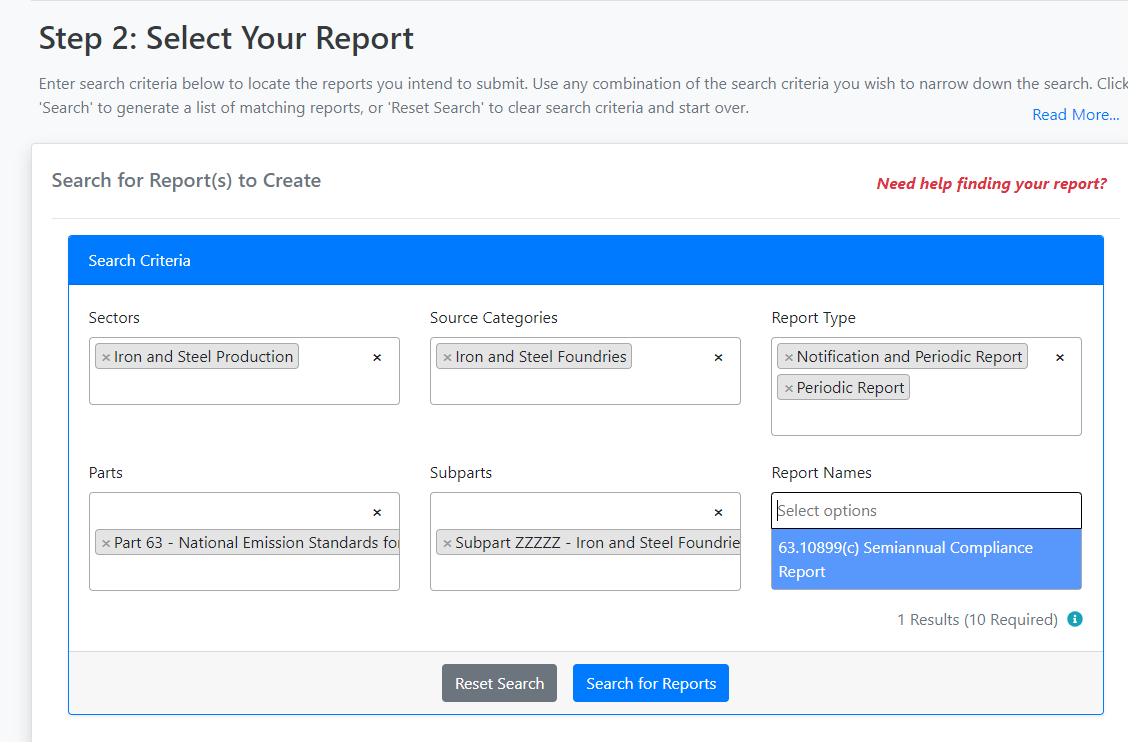 Under Source Categories, Parts, Subparts and
Report Names Select the Appropriate Responses
Select->”Search for Reports”
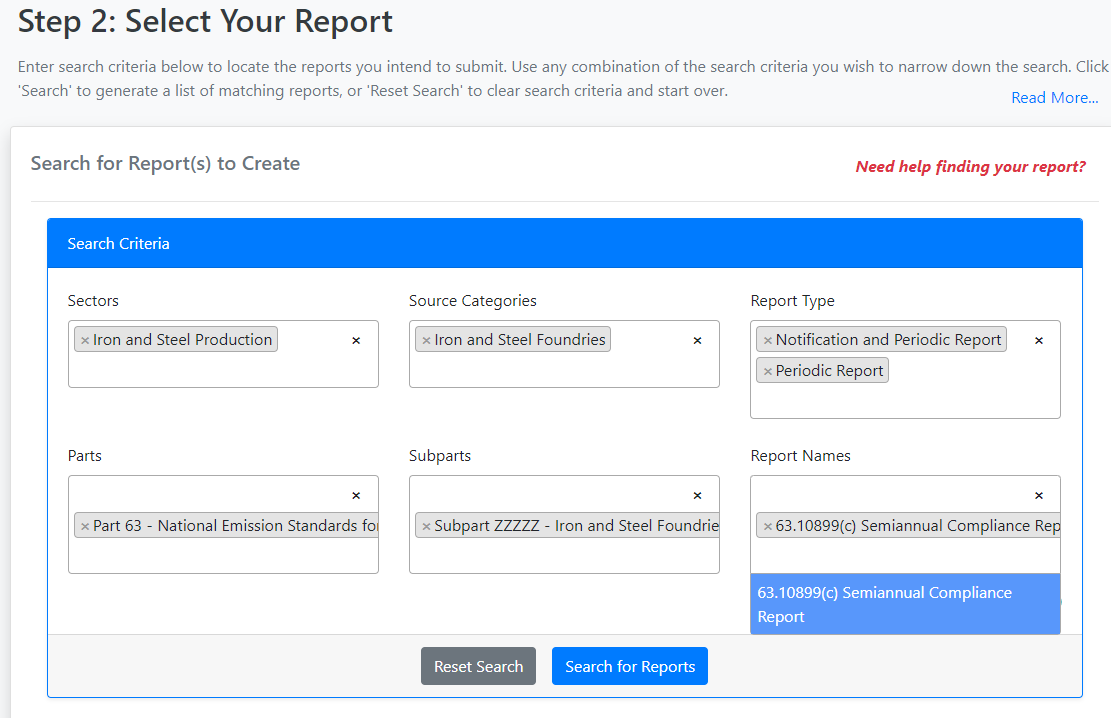 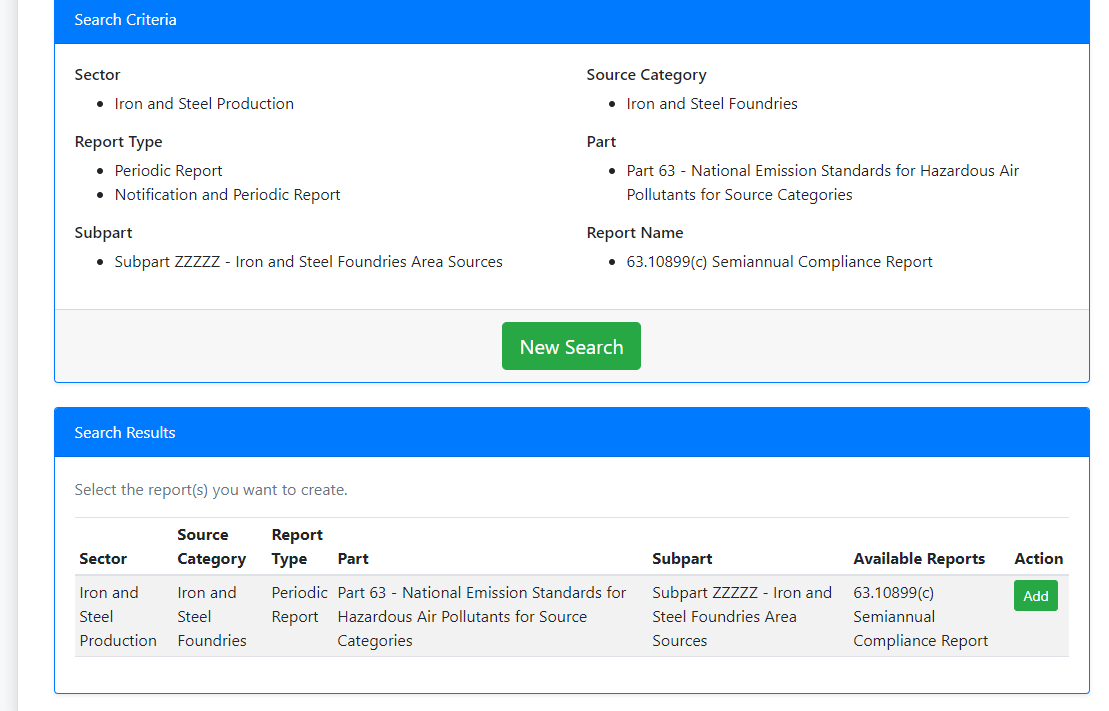 Select->”Add”
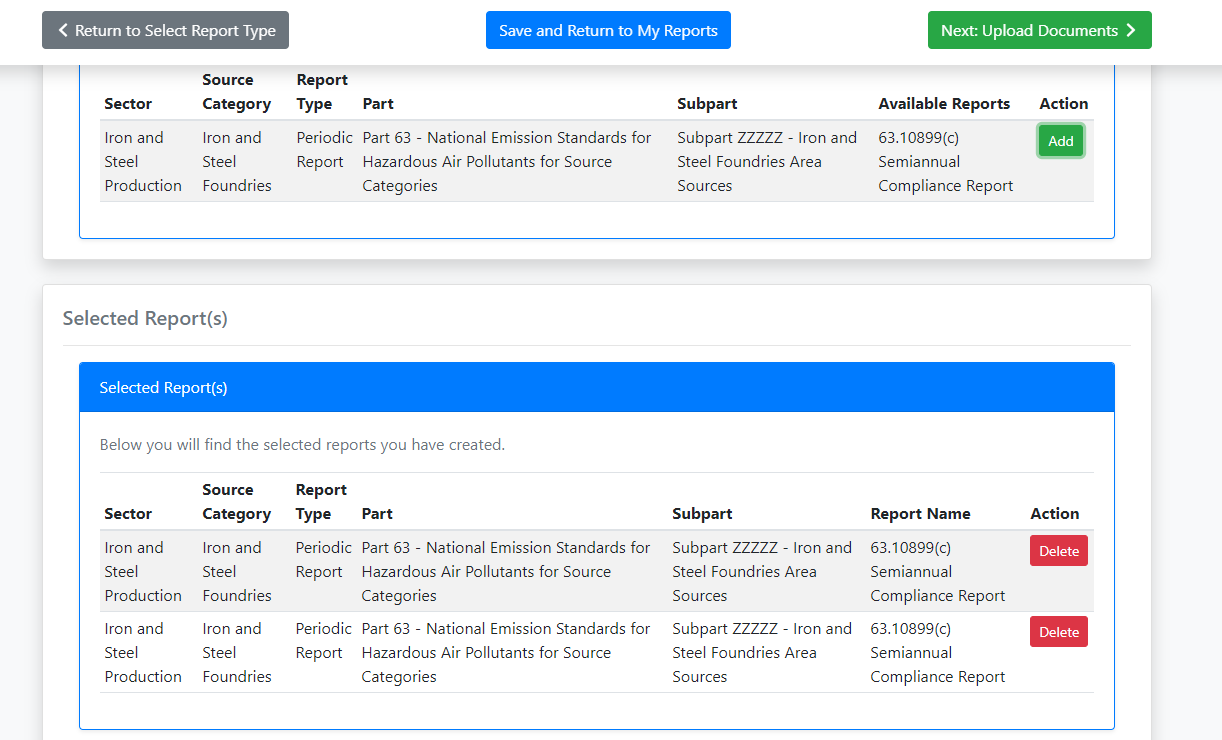 Select->”Next:Upload Documents”
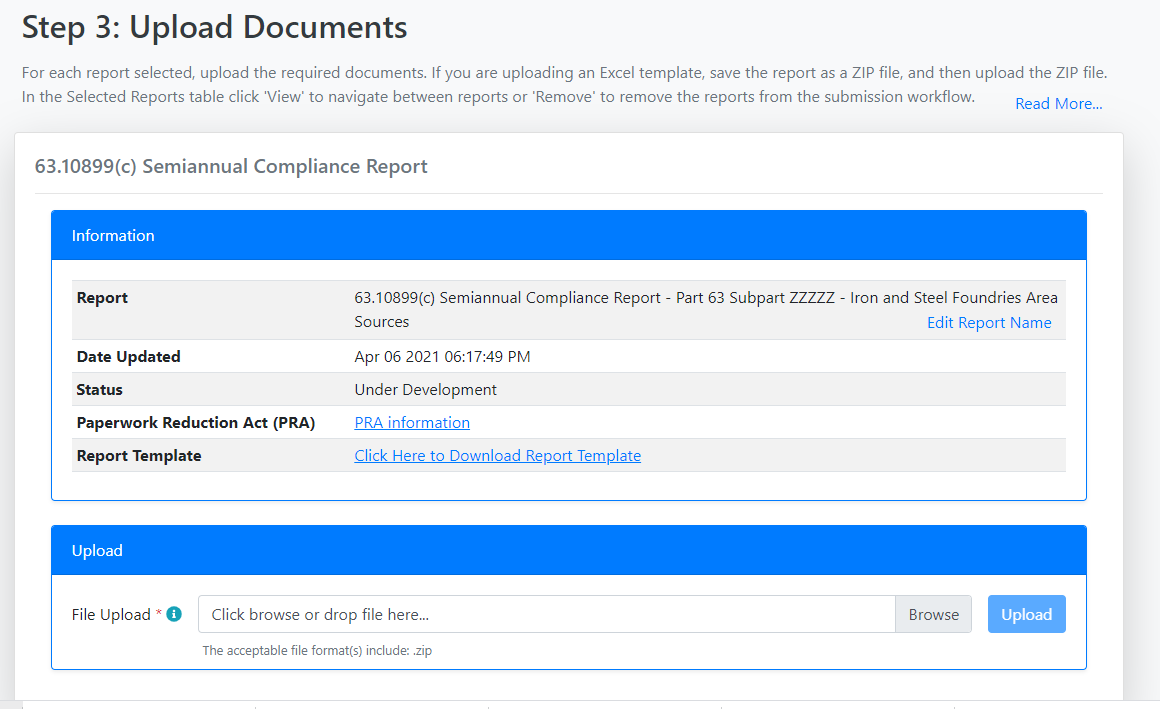 Select->”Click Here to Download Report
Template”

An Excel Worksheet will now download
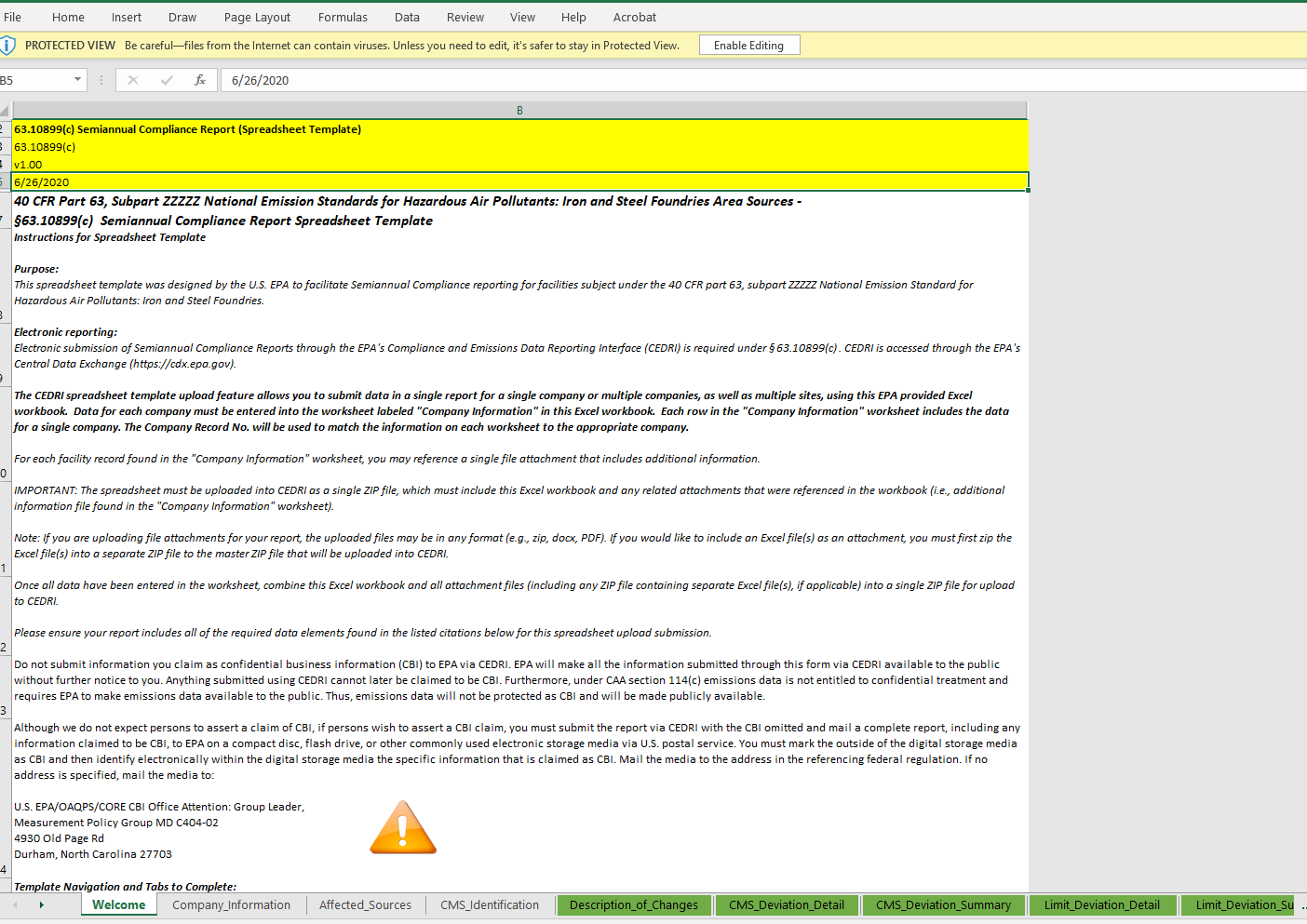 Select->”Enable Editing”
Note below.  Once you complete
all workbook tabs you need to “zip” the
workbook prior to attempting to upload 
via CEDRI.  Note you should complete 
each tab below.
There are tabs/worksheets to the
right of the last circled below that
should be completed.
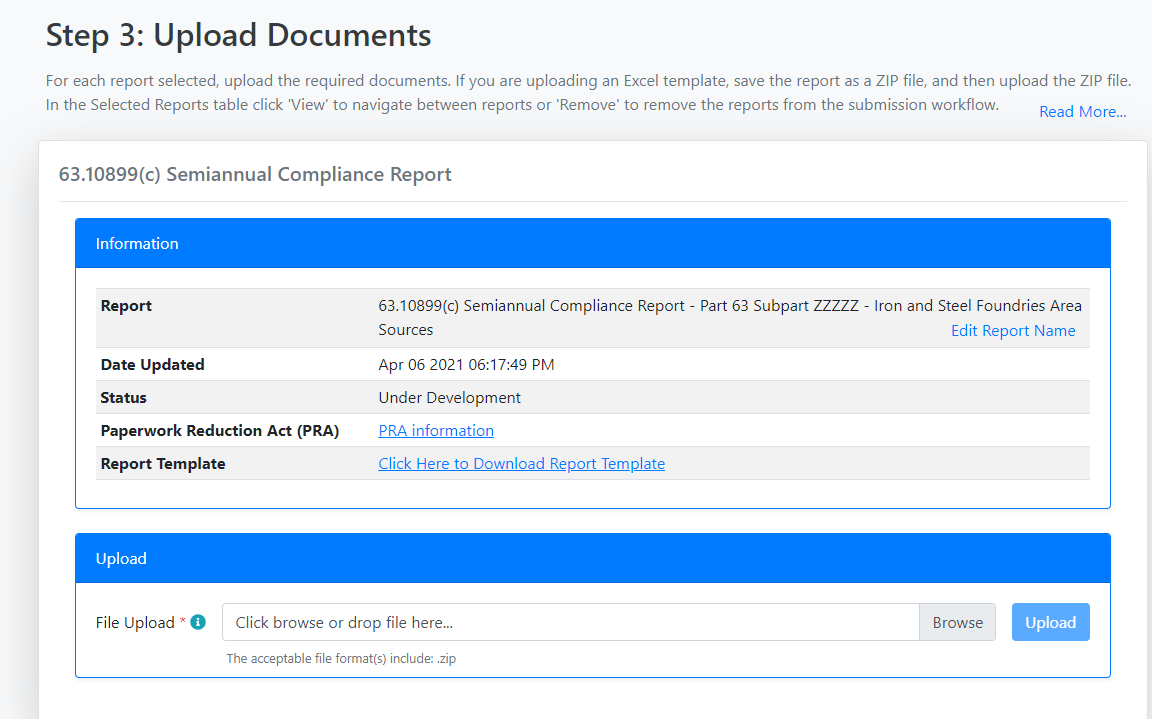 After you complete and zip the compliance
report the zip file must be uploaded.
Select->”Browse” and navigate to 
the zip file
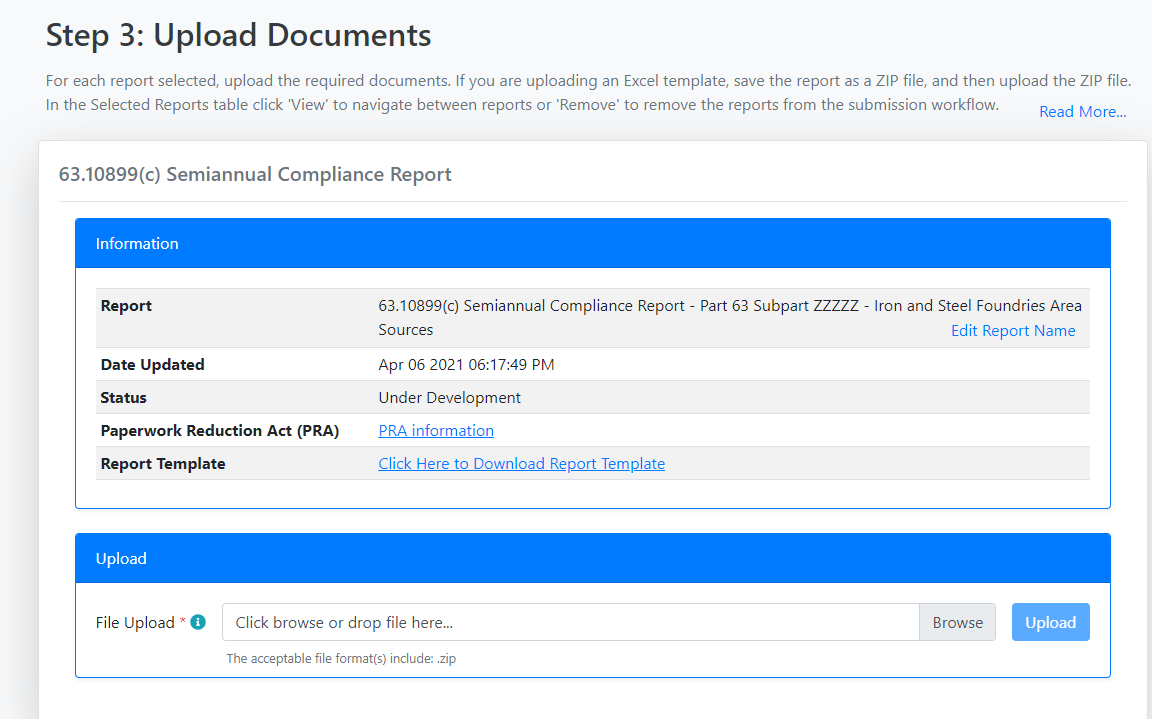 Select->”Upload” to upload
the zip file
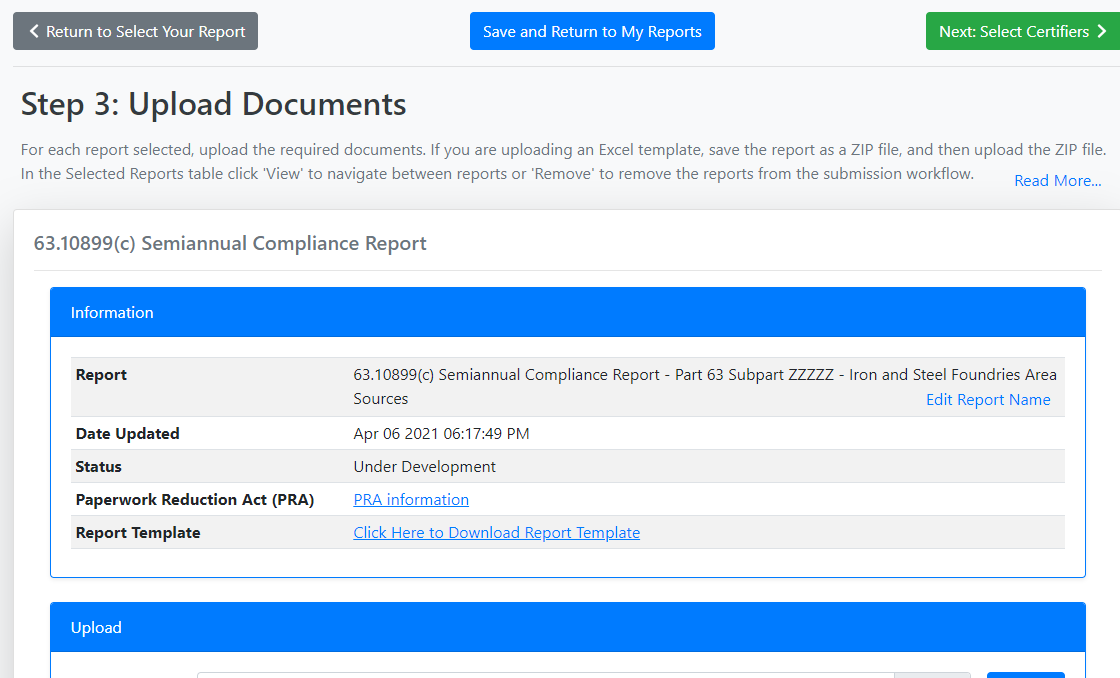 Select->”Next: Select Certifiers”.  This will allow you to select and send the report to the certifying official.